PROTIDESTIČKOVÁ LÉČBA NEMOCNÝCH NA TRVALÉ ANTIKOAGULAČNÍ TERAPII
Ivo Varvařovský
Kardiologické centrum Agel, Pardubice
5. sjezd České asociace ambulantních kardiologů 3.9.2021, Olomouc
Přenáška je podpořena spol. Pfizer.
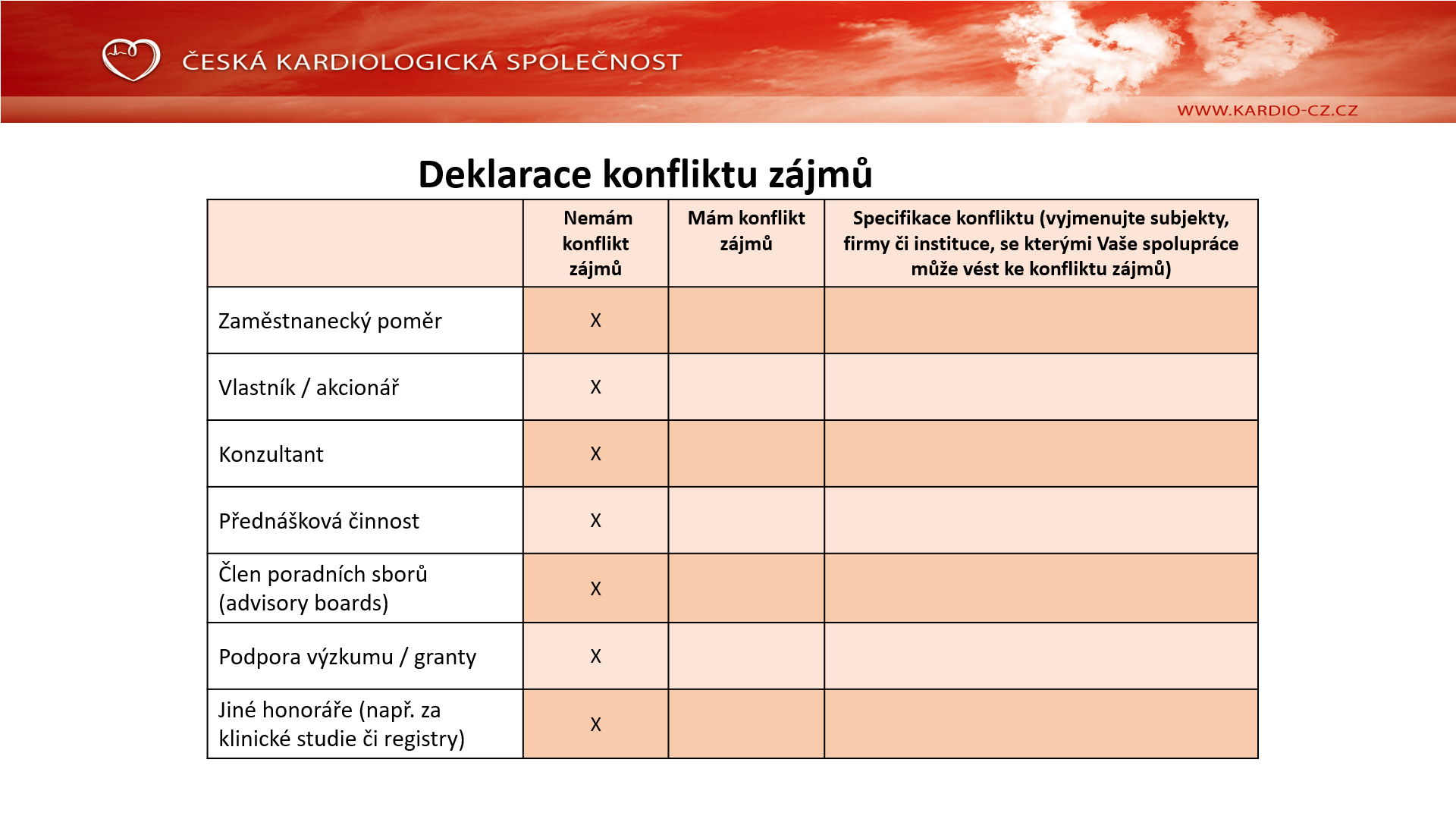 Akutní koronární syndrom = přímá/časná PCI
Zdroj snímku: archiv autora
[Speaker Notes: Přidat nadpis?]
PCI / akutní koronární syndrom = DAPT
Zdroj snímku: archiv autora
[Speaker Notes: Přidat nadpis?]
Fibrilace síní + akutní koronární syndrom / PCI = ???
Zdroj obrázku: snímek autora
[Speaker Notes: Doplněno: Snímek Autora]
Fibrilace síní + akutní koronární syndrom / PCI
6-8 % pacientů při AKS/PCI má indikaci k trvalé antikoagulační terapii.3
fibrilace síní
žilní tromboembolická nemoc
mechanická chlopenní náhrada

Inhibitor P2Y12 je nezbytný pro prevenci trombózy stentu.2
OAC je nezbytný pro prevenci embolizační příhody (CMP).2
Kyselina acetylsalicylová je nezbytná během PCI (úmrtí, IM).1,3
Přidání OAC k DAPT zvyšuje riziko krvácení 3x.1,3
1. Lopes R, et al, N Engl J Med 2019; 2. Steffel J, et al., Eur Heart J 2018; 3. Varvařovský I, et al., Cor et Vasa 2017
[Speaker Notes: Dle referencí k bodu D vymazáno vážného a 5x]
Základní pojmy
DAPT = dual antiplatelet therapy
dva protidestičkové léky (aspirin + clopidogrel, ticagrelor, prasugrel)

TT = triple therapy
(N)OAC + dva protidestičkové léky (aspirin + clopidogrel)

DT = dual therapy
(N)OAC + jeden protidestičkový lék (clopidogrel, ticagrelor)
Varvařovský I, et al., Cor et Vasa 2017
Základní studie
WOEST1                     	WAR + C                        /  WAR + ASA + C

PIONEER AF - PCI2  	RIVAROXABAN + C      /  WAR + ASA + C
RE-DUAL3			DABIGATRAN + C,T     /  WAR + ASA + C, T
ENTRUST AF - PCI4 	EDOXABAN + C           /  WAR + ASA + C

AUGUSTUS5             	APIXABAN + C             /  WAR + C
                                		APIXABAN + ASA + C  /  WAR + ASA + C
1. Dewilde WJ, et al., Lancet 2013; 2. Gibson CM, et al., N Engl J Med 2016; 3. Cannon CP, et al., N Engl J Med 2017; 4. Vranckx P, et al., Lancet 2019; 5. Lopes RD, et al., Am Heart J 2019
[Speaker Notes: Pfizer – doplněny reference a horní indexy k jednotlivým studiím]
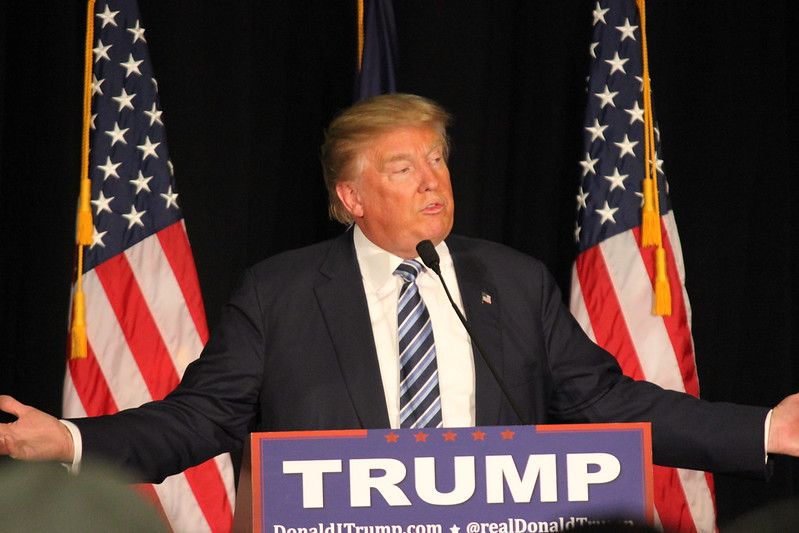 BLEEDING
FIRST
Zdroj obrázku: CC, převzato a upraveno dle CC
[Speaker Notes: Tato fotografie je uvedena na Creative Commons jako šiřitelná komerčně a jakkoliv upravitelná. CC Search (creativecommons.org)]
WOEST (warfarin DT: warfarin TT)
44,4 %
17,6 %
11,1 %
19,4 %
Převzato a upraveno dle Dewilde WJ, et al., Lancet 2013
[Speaker Notes: Pfizer – doplněna reference
Vymazána loga St. Antonius
Upravena čísla dle publikace.]
PIONEER AF (rivaroxaban 15/2 x 2,5 mg DT: warfarin TT)
Závažné + nezávažné krvácení
Ischemické příhody
Gibson CM, et al., N Engl J Med 2016
[Speaker Notes: Pfizer – doplněny reference]
RE-DUAL (dabigatran DT: warfarin TT)Závažné krvácení
Cannon CP, et al., N Engl J Med 2017
[Speaker Notes: Pfizer – doplněny reference]
RE-DUAL (dabigatran DT: warfarin TT)Ischemické příhody
Převzato a upraveno dle Cannon CP, et al. N Engl J Med 2017
[Speaker Notes: Pfizer – doplněny reference]
ENTRUST - AF (edoxaban DT: warfarin TT)
Edoxaban 60 mg + clopidogrel 

byl z hlediska všech krvácení     srovnatelně bezpečný jako 

warfarin + aspirin + clopidogrel
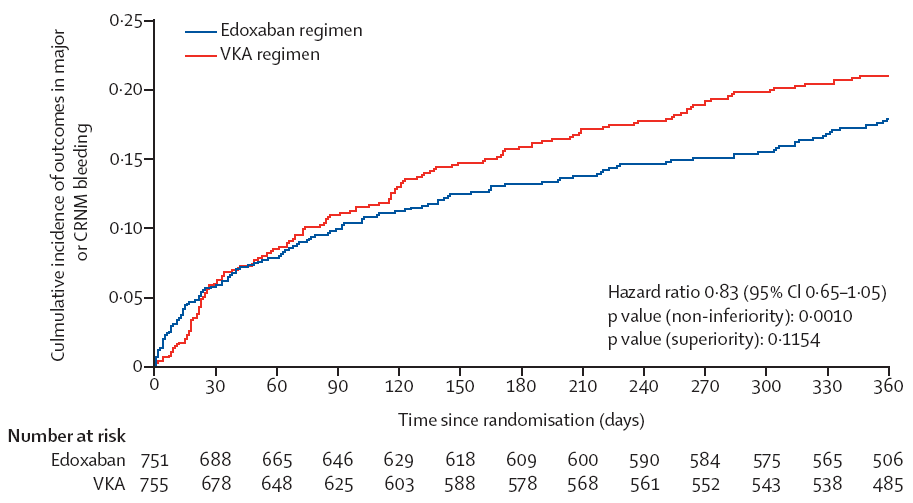 Vranckx P, et al., Lancet 2019
[Speaker Notes: Pfizer – doplněny reference]
AUGUSTUS - design studie
0 months
6 months
Apixaban 5 mg BID+ P2Y12 inhibitor + ASA
Apixaban 5 mg BID+ P2Y12 inhibitor
Apixaban 5 mg BID+ P2Y12 inhibitor + ASA placebo
R
Patient  with ACS/undergoing PCI
VKA 
+ P2Y12 inhibitor + ASA
4 600 NVAF patients with ACS
ASA for all on day of ACS and/or PCI
VKA + P2Y12 inhibitor
VKA + P2Y12 inhibitor + ASA placebo
Primary endpoint: Time to first occurrence of ISTH major or CRNM bleeding over the first 6 months (non-inferiority)
Secondary endpoints: ISTH major or CRNM bleeding (superiority); all-cause death and all-cause hospitalisation;
 all-cause death, stroke, MI, stent thrombosis and urgent revascularisation
Apixaban dose reduced to 2,5 mg BID in appropriate patients. ASA 81 mg OD. The target INR in the VKA group is 2.0–3.0.
Převzato a upraveno dle Lopes RD, et al., Am Heart J 2018
Apixaban -  konzervativně léčený AKS při fibrilaci síní
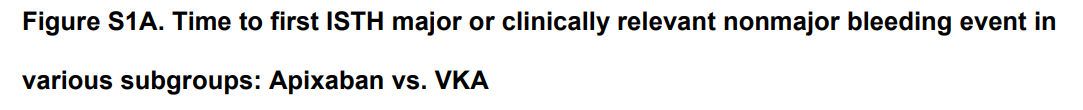 Převzato a upraveno dle Lopes RD, et al., N Engl J Med 2019; Supplementary Appendix
[Speaker Notes: Pfizer – přepsány reference]
Závažné + klinicky relevantní nezávažné krvácení dle ISTH
Lopes RD, et al., N Engl J Med. 2019
[Speaker Notes: Doplněno „nezávažné“ krvácení]
Závažné + klinicky relevantní nezávažné krvácení dle ISTH
Lopes RD, et al., N Engl J Med. 2019
[Speaker Notes: Doplněno „nezávažné“ krvácení]
Závažné + klinicky relevantní nezávažné krvácení dle ISTH: DT (NOAC) vs TT (warfarin)
Apixaban + P2Y12 vs. VKA + P2Y12 +ASA: ARR 11,4 % (NNT=9)
Převzato a upraveno dle Lopes RD, et al., N Engl J Med. 2019
[Speaker Notes: Doplněno „nezávažné“ krvácení]
AUGUSTUS – ischemické příhody
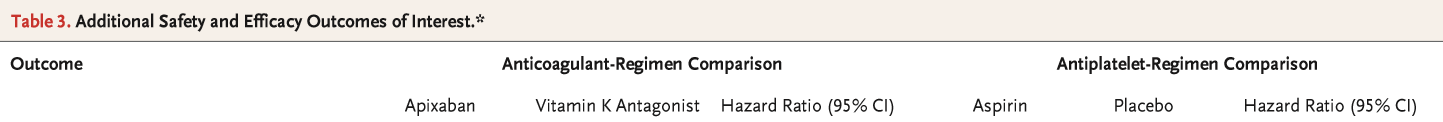 Převzato a upraveno dle Lopes RD, et al., N Engl J Med. 2019
AUGUSTUS - trombóza stentu po PCI při fibrilaci síní
3 498 PCI ……………………..  57 trombóz stentu  (1,6 %) 

80 % během prvních 30 dnů

Apixaban vs warfarin               HR = 0,76  (95% CI 0,37 – 1,56)

Aspirin vs placebo                     HR = 0,58 (95% CI 0,28 – 1,22)
Lopes RD, et al., Circulation 2020
AUGUSTUS - trombóza stentu po PCI při fibrilaci síní
Lopes RD, et al., Circulation 2020
Závažné krvácení a ischemické příhodyDo 30 dní od randomizace
CV death, stroke, MI, stent thrombosis
Fatal, ICH, major bleeding
3,0
3,0
2,5
2,5
Aspirin
Placebo
2,0
2,0
1,5
1,5
Cumulative incidence of event (%)
Cumulative incidence of event (%)
Aspirin
1,0
1,0
Placebo
0,5
0,5
0
0
0
5
30
30
10
10
15
15
20
25
25
0
5
20
Days since start of randomisation
Days since start of randomisation
Převzato a upraveno dle Alexander JH, et al., Circulation 2020
Závažné krvácení a ischemické příhody30 dní až 6 měsíců
CV death, stroke, MI, stent thrombosis
Fatal, ICH, major bleeding
5,0
5,0
4,0
4,0
Placebo
Aspirin
3,0
3,0
Aspirin
2,0
2,0
Cumulative incidence of event (%)
Cumulative incidence of event (%)
Placebo
1,0
1,0
0,0
0,0
0
60
90
120
150
180
0
60
90
120
150
180
Days since start of randomisation
Days since start of randomisation
Převzato a upraveno dle Alexander JH, et al., Circulation 2020
Praktický přístup k léčbě nemocných s fibrilací síní po PCI nebo po akutním koronárním syndromu
Praktický vedlejší přínos studií o účinnosti a bezpečnosti duální terapie:

Pacient s alergií na kyselinu acetylsalicylovou (aspirin)1
zhoršení bronchiálního onemocnění 10 %
vážné alergické reakce 0,07 – 0,2 %

Vynechání aspirinu a monoterapie P2Y122
Desenzibilizační léčba1,2
Nově – duální terapie NOAC + clopidogrel2
1. Gollapudi R et al, JAMA. 2004;292(24):3017-3023, 2. Vlastní klinická praxe.
Praktický přístup k léčbě nemocných s fibrilací síní po PCI nebo po akutním koronárním syndromu… ještě nedávno
Özkan K et al., J Cardiol Cardiovasc Med. 2020; 5: 060-066
[Speaker Notes: Reference změněna]
Praktický přístup k léčbě nemocných s fibrilací síní po PCI nebo po akutním koronárním syndromu… nyní
Patients with an indication for oral anticoagulation undergoing PCI
Stent thrombosis
Recurrent ACS
Multiple stenting
Diabetes
…
High coronary risk
Standard of care
Time fromtreatmentinitiation
C
O
Add ASA
1 month
Dual therapyup to 12 months
O
Oral anticoagulation
3 months
6 months
C
Clopidogrel
12 months
Beyond12 months
O
OAC alone
Převzato a upraveno dle Hammoudi N, et al., Eur Heart J 2018
Trvalá antikoagulační léčba a koronární angioplastika
OAC před PCI nevysazujeme (výjimečně ano)1

PCI + fibrilace síní: preferujeme NOAC1

Údaje bezpečnosti DT + TT:         apixaban – obvyklé dávkování2,1
Údaje bezpečnosti DT:                 dabigatran  150 (110) mg3
                                                             rivaroxaban  15 mg4
                                                             edoxaban 60 (30) mg5
1. Knuuti J., et al., Eur Heart J. 2019, 2. Lopes RD, et al. Am Heart J 2019, 3. Cannon CP, et al., N Engl J Med 2017, 4. Gibson CM, et al., N Engl J Med 2016; 5. Vranckx P, et al., Lancet 2019
Použité zkratky
ACS/AKS – akutní koronární syndrom, AK – antikoagulace, CHA2DS2-VASc = městnavé srdeční selhání nebo dysfunkce levé komory srdeční, hypertenze, věk ≥ 75 let (za 2 body), diabetes mellitus, cévní mozková příhoda (za 2 body), vaskulární onemocnění, věk 65–74 let, pohlaví (ženské); (i)CMP – (ischemická) cévní mozková příhoda, CI - konfidenční interval, CMB – cerebral microbleeds, CVS ČSN - Cerebrovaskulární sekce České neurologické společnosti, CT - Computed Tomography , DM – diabetes mellitus, EKG/ECG – elektroakrdiogram, FUP – follow up, DDD  - dual chamber pacemaker-defibrillator , ECHO – echokardiografie, ESC - European Society of Cardiology, hs TNT- high- sensitive cardiac troponin T, HAS-BLED = hypertenze, abnormální renální/jaterní funkce, cévní mozková příhoda, krvácení v anamnéze nebo predispozice ke krvácení, nestabilní INR, vyšší věk, souběžné užívání alkoholu/návykových látek, HN – hypertenzní nemoc, HR – hazard ratio, ICD  - implantabilní kardiovertery-defibrilátory, ICH- intracranial haemorrhage, (Ch)ICHS – (chronická) ischemická choroba srdeční, KS – kardiostimulátor, LAA – ouško levé síně, LS – levá síň,  MRI – magnetic resonance imagining, LMWH - Low Molecular Weight Heparin, NOAC – non-vitamin K perorální antikoagulancia, NT-pro-BNP - N-terminal pro b-type natriuretic peptide ,OAC - orální anticoagulancia, p/P- hodnota statistické významnosti, (re)PCI – (opakující se) perkutánní koronární intervence, PFO – perzistující foramen ovale, PL – pravo-levý, p.o. – per os, RF – rizikový faktor, RR- relativní riziko, SCAF - subclinical atrial fibrillation, SE – systémová embolie, TIA – tranzitorní ischemická ataka, UFH – nefrakcionovaný heparin, VKA -  vitamin K antagonisté ASA – kyselina acetylsalicylová, CHA2DS2-VASc = městnavé srdeční selhání nebo dysfunkce levé komory srdeční, hypertenze, věk ≥ 75 let (za 2 body), diabetes mellitus, cévní mozková příhoda (za 2 body), vaskulární onemocnění, věk 65–74 let, pohlaví (ženské); (i)CMP – (ischemická) cévní mozková příhoda, ClCr - clearance kreatininu, CI - konfidenční interval, DOAC – direct oral anticoagulants, ESC - European Society of Cardiology, EHRA - European Heart Rhythm Association, AF/FS/FiS – fibrilace síní, GFR – glomerulární filtrace, HAS-BLED = hypertenze, abnormální renální/jaterní funkce, cévní mozková příhoda, krvácení v anamnéze nebo predispozice ke krvácení, nestabilní INR, vyšší věk, souběžné užívání alkoholu/návykových látek, GIT/GI – gastrointestinální, Hb – hemoglobin, HRS -  Heart Rhythm Society, HR – hazard ratio, H2B – H2 blokátory, CHRI/CKD – chronická renální insuficience, INR – mezinárodní normalizovaný poměr, ISTH -  International Society on Thrombosis and Haemostasis, LAA – ouško levé síně, LMWH - Low Molecular Weight Heparin, LS – levá síň, LK – levá komora, n/N– počet, NS – nesignifikatní, NSAID – nesteroidní antirevmatika, PPI/IPP – inhibitory protonové pumpy, P2Y12 - inhibitory receptorů P2Y12, PCC – protromplex komplex, Pg-P – P-glykoprotein, RR- relativní riziko, SE – systémová embolie, TIA – tranzitorní ischemická ataka, UFH – nefrakcionovaný heparin, VKA -  vitamin K antagonisté, VTE -  venózní tromboembolismus, p – hodnota významnosti, MI/IM – infarkt myokardu, WAR – warfarin, C – clopidogrel, T – ticagrelol, TIMI - Thrombolysis in Myocardial Infarction, TVR -  target vessel revascularization, ST – trombóza stentu, BID – dvakrát denně, NVAF – nevalvulární atriální fibrilace, CRNM – klinicky relevantní nezávažné krvácení, yr – rok, ARR – absolute risk reduction, NNT -  number needed to treat, ICH - intracerebral haemorrhage, KM - Kaplan–Meier, ACC - American College of Cardiology, AHA - American Heart Association
Zkrácená informace o přípravku
Zkrácená informace o přípravku: ELIQUIS® 2,5 mg a 5 mg potahované tablety. Složení: Léčivá látka apixabanum 2,5 mg nebo 5 mg v jedné potahované tabletě; pomocné látky se známým účinkem: 102,86/51,43 mg laktosy (tableta 5/2,5 mg); a další pomocné látky. Indikace: Prevence žilních tromboembolických příhod (VTE) u dospělých pacientů, kteří podstoupili elektivní náhradu kyčelního nebo kolenního kloubu. Prevence cévní mozkové příhody (CMP) a systémové embolie (SE) u dospělých pacientů s nevalvulární fibrilací síní (NVAF) a s jedním nebo více rizikovými faktory, jako jsou předchozí cévní mozková příhoda nebo tranzitorní ischemická ataka (TIA); věk > 75 let; hypertenze; diabetes mellitus; symptomatické srdeční selhání (třída NYHA > II). Léčba hluboké žilní trombózy (DVT) a plicní embolie (PE), a prevence rekurentní DVT a PE u dospělých. Dávkování a způsob podání: Prevence VTE: 2,5 mg perorálně 2x denně. Počáteční dávka by měla být užita 12 až 24 hod po operaci. Doporučená délka léčby je 32 až 38 dní (náhrada kyčelního kloubu) a 10 až 14 dní (náhrada kolenního kloubu). Prevence CMP a SE u dospělých pacientů s NVAF: 5 mg perorálně 2x denně, snížená dávka 2,5 mg perorálně 2x denně při splnění kritérií pro redukci dávky dle SPC. Pacienti podstupující kardioverzi mohou užít jednorázovou nasycovací dávku 10mg nejméně 2 hod před výkonem. Léčba akutní DVT a léčba PE: 10 mg perorálně 2x denně prvních 7 dní; poté 5 mg perorálně 2x denně. Prevence rekurentní DVT a PE: 2,5 mg perorálně 2x denně po dokončení 6-ti měsíční léčby apixabanem nebo jiným antikoagulanciem. Tablety přípravku Eliquis se zapíjejí vodou, užívají se bez závislosti na jídle a lze je také podat rozdrcené a rozmíchané v tekutině či v jablečném protlaku. Podrobnosti viz SPC. Kontraindikace: Hypersenzitivita na léčivou látku nebo na kteroukoli pomocnou látku, klinicky významné aktivní krvácení, jaterní onemocnění spojené s koagulopatií a klinicky relevantním rizikem krvácení, léze nebo stav s významným rizikem závažného krvácení, souběžná léčba jinými antikoagulancii vyjma specifických případů viz SPC. Zvláštní upozornění: Doporučuje se, aby byl přípravek Eliquis používán s opatrností v podmínkách vyššího rizika krvácení. Podávání přípravku Eliquis se musí přerušit, jestliže se vyskytne závažné krvácení. Podrobnosti vysazení před elektivním výkonem viz SPC. Souběžné užívání přípravku Eliquis s antiagregancii zvyšuje riziko krvácení; při souběžné léčbě NSAID (včetně ASA) a SSRI/SNRI je třeba dbát zvýšené opatrnosti. Podrobnosti k podání u poruch ledvin a jater a hemodynamicky nestabilních pacientů viz SPC. Eliquis není doporučen u pacientů s trombózou v anamnéze, u nichž byl diagnostikován antifosfolipidový syndrom. Je-li u pacientů s nádorovým onemocněním zvažován apixaban k léčbě DVT nebo PE, je třeba pečlivě vyhodnotit přínosy léčby oproti jejím rizikům. Interakce: Užívání se nedoporučuje u pacientů, kteří současně užívají systémově silné inhibitory CYP3A4 a P-gp, jakými jsou např. azolová antimykotika a inhibitory HIV proteázy. Při současném podávání se slabšími inhibitory CYP3A4 a/nebo P-gp není nutná úprava dávky apixabanu. Při současném podávání apixabanu se silnými induktory CYP3A4 a P-gp není nutná žádná úprava dávky apixabanu, avšak silné induktory CYP3A4 a P-gp by se měly současně podávat s opatrností. Fertilita, těhotenství a kojení: Užívání apixabanu v průběhu těhotenství se nedoporučuje. Nežádoucí účinky: Časté: krvácení (oční, z dásní, z úst, gastrointestinální, rektální, abnormální vaginální a urogenitální), hematomy, epistaxe, hematurie, kontuze, anémie, nauzea, kožní vyrážka, trombocytopénie, hypotenze, zvýšení gamaglutamyltransferázy a alaninaminotransferázy. Předávkování: Předávkování apixabanem může způsobit vyšší riziko krvácení. Je k dispozici látka ke zvrácení aktivity apixabanu proti faktoru Xa. Uchovávání: Žádné zvláštní podmínky uchovávání. Balení: Eliquis 2,5 mg: mimo jiné - 20, 60, 60x1 nebo 168 potahovaných tablet v blistru. Eliquis 5 mg: 28, 60 nebo 168 potahovaných tablet v blistru. Jméno a adresa držitele rozhodnutí o registraci: Bristol-Myers Squibb/Pfizer EEIG, Plaza 254, Blanchardstown Corporate Park 2, Dublin 15, D15 T867, Irsko. Registrační číslo: mj. EU/1/11/691/002-4, 9, 11, 13, 14. Datum poslední revize textu: 15. 4. 2021. Výdej léčivého přípravku je vázán na lékařský předpis. Přípravek je částečně hrazen z prostředků veřejného zdravotního pojištění. Před předepsáním se prosím seznamte s úplnou informací o přípravku.
Pﬁzer, spol. s r.o., Stroupežnického 17, 150 00, Praha 5, tel.: +420 283 004 111, fax +420 251 610 270, www.pﬁzer.cz
[Speaker Notes: Pfizer- přidána nová zkrácenka]